Preparing for Your2019 Federal and State Income Taxes
Barbara Harris
Tax Aide Local Coordinator - Counselor
Treasurer – Laguna Woods PC Club
[Speaker Notes: This template can be used as a starter file for presenting training materials in a group setting.

Sections
Right-click on a slide to add sections. Sections can help to organize your slides or facilitate collaboration between multiple authors.

Notes
Use the Notes section for delivery notes or to provide additional details for the audience. View these notes in Presentation View during your presentation. 
Keep in mind the font size (important for accessibility, visibility, videotaping, and online production)

Coordinated colors 
Pay particular attention to the graphs, charts, and text boxes. 
Consider that attendees will print in black and white or grayscale. Run a test print to make sure your colors work when printed in pure black and white and grayscale.

Graphics, tables, and graphs
Keep it simple: If possible, use consistent, non-distracting styles and colors.
Label all graphs and tables.]
What is new for 2019 Taxes
2019 Federal Tax Changes 1040 Form
All Income on page 1
Signature is on Page 2

New line 6 will report capital gain or (loss).
 Subsequent lines are renumbered.

"Full-year health care coverage " box is eliminated 
Shared responsibility penalty eliminated in 2019

New Form 1040 SR Large Print for Seniors
Only used for over 65

Alimony not reported for divorce’s finalized after 12/31/18
2019 Federal Tax Changes Standard Deduction
2018		2019
	< 65
	Single`			12,000		12,200
	Married	    		24,000		24,400

	> 65
	Single      			13,600		13,850
	Married			26,000		27,000

Married is  married filing jointly
Refer to IRS.gov for Head of Household
2019 Federal Tax Changes Long Term Care Premium Limit
Long Term Care Premium Limit 

$   420  – age 40 or under
$   790  – age 41 to 50
$1,580  – age 51 to 60
$4,220  – age 61 to 70
$5,270  – age 71 and over
Do you Need to File your taxes
DO I REALLY NEED TO FILEYes If for 2019Gross Income was At Least
Single
Under 65 				>	$12,200
65 and older			>	$13,850

Married Filing Joint
Both Under 65			>	$24,400
One 65 Older			>	$25,700
Both 65 and Older		>	$27,000

Note if you purchased Health insurance from the Marketplace – i.e.  Covered California – you have a filing requirement
Taxable vs. Non-Taxable Income
Examples of Non-Taxable Income
Insurance Proceeds, Death Payments, 
Federal Income Tax Refund, Injury Payments
Gifts, bequests and inheritances
Damage awards for physical injury
Child Support, Welfare Benefits
Reimbursement of qualified adoption expenses
Long Term Care  sometimes could be taxable

Refer to IRS.Gov for a complete list
Taxable vs. Nontaxable Income
Examples of Taxable Income
Wages, SS Income, Pensions, Alimony
IRA Distributions, Gambling Winning, Interest, Dividends, Capital Gains, Unemployment
Back Pay, Bonuses and Awards, Rents
Severance Pay, State Tax refund (sometimes)
Cancelled / Forgiven Debt
Non – cash income from bartering
Note:  Social Security and interest of Savings Bonds are not considered income in California
Is My Social Security Income Taxable?
Single – 
Combined Income $25,000 to $34,000 
Up to 50% of Social Security Income is Taxable Income
Combined Income > $34,000 
Up 85 % of Social Security Income is Taxable Income 

Married Filling Jointly -
Combined Income $ 32,000 to $44,000
Up to 50% of Social Security Income is Taxable Income
Combined Income  > $44,000
Up 85 % of Social Security Income is Taxable Income
What is Combined Income
Combined Income =

+½ of your Total Social Security Income
+ Other Income
Wages, Pension, Annuity, Investment Income (Capital Gain, Dividends, etc.) IRA withdrawals, Rental Income, tax exempt interest
Roth IRA withdrawals do not count but bond interest does
= Combined Income
Is My Social Security TaxableExample
Example for Single Person

	$ 14,000	         Social Security Benefit
       7,000	            ½ Social Security	
  +  30,000    	All other Combined Income
  $  37,000	       Total is > $34,000 base

Up to 85 % of the total Social Security or $11,900 will be added to all other taxable income
What Determines My Medicare PremiumBased on Your MAGIModified Adjusted Gross income
Based on MAGI  Income from two years ago 
MAGI  includes all gross income taxable and tax exempt
2017  MAGI Tax Return effects 2019 Premium
$85,000 Single   $170,000 Married filing Jointly 
Example
You sell a rental and recapture the depreciation or get a huge capital gain in 2016 -  
If MAGI exceeds base – 2018  Medicare Premium Increases
https://www.ssa.gov/pubs/EN-05-10536.pdf
Medicare Premiums for Higher Income
Always File If You
Made estimated tax payments

Purchased health insurance from Covered California and received form 1095 A

Had income tax withheld from wages or other distributions

Had carry over investment loss from previous years

Net Income 
> $400 from Self Employment
Other Federal vs CaliforniaIncome Differences
Unemployment
 Fed considers taxable income 
  State No reporting

Social Security
A Portion could be taxable for Fed  
State  No Reporting

Foreign County Social Security
Feds added to Social Security  S
State Report as Taxable Income
Other Federal vs CaliforniaIncome Differences
Interest on US Savings Bonds
Fed considers taxable income 
  State No reporting

California Lottery Winnings 
 Fed considers taxable income 
  State No reporting

 Alimony 
Fed no reporting if after 12/31/2018
California Always Report
Always File If You
Qualify for a refundable credit

Earned Income Credit Under age 65 by 12/31/2018 For Federal
For State no age limit– must be earned income – W2 or 1099 Misc.

Received First Time Homeowner credit in 2008 and are continuing to repay the credit
What can I deduct from my Income and should I itemize
2019 Federal VS California Standard Deduction
Federal 		California  
	< 65
	Single`		      $  12,200		 $ 4,537 
	Married	    		  24,400		     9,074

	> 65
	Single      		       $ 13,850		 $ 4,537
	Married			  27,000		     9,074

Refer to IRS.gov for Head of Household
Itemized Medical Deduction
Medical Deduction subject to 7.5% of AGI
Example  $20,000 AGI
$20,000  AGI  X  7.5%  = $1,500

$3,000 Medical Expenses
    - 1,500  7.5 % of AGI
$1,500  Amount of allowable deduction

Note:  This was supposed to Increase from 7.5% to 10% but was rolled back
2019 Itemized Deductions
State Income and Sales Tax  and Property  taxes  but can not exceed $10,000  for Federal Deduction
State of California does not agree you are able to deduct all
Mortgage Interest -  On Loans up to $750K on made  after Dec.  2017  
State of California does not agree  and allows interest to be deducted on Mortgages over $750K
Interest Homeowner's Line of Credit not deductible unless the debt is used to build, buy or improve the home	
 California has same rule
Mortgage Insurance
What is coming in 2020
2020 Secure ActSetting Every Community Up ForRetirement Enhancement
Changes the Required Minimum Distribution Age (RMD)
70 ½ to 72
Not Retroactive 

 Only applies if you turned 70 ½ in 2020

Birthdays after 7/1/2019

Changes distribution for non spousal IRA inheritance – Must be distributed in 10 Years
California 2020 Tax Changes
Must Have Health Insurance
Penalty 
 $695 per adult
 $347.50 per minor
 High income earners may have a larger penalty
 Penalty must be reported on and paid with individual’s California  tax return
How can I Reduce my tax bill
Reduce Taxable income
If you have a Large Carry forward Loss
IRS only allows $3,000 per year
Market is up – Sell Stock
Example
- 50,000 Carry Forward Loss from Prior Year
You purchased a stock at $50  Value Today is $100 Share sell some shares – apply the gain to the carry forward loss

Note – This must occur in the current tax year 12/31/19
Reduce Taxable income  by Donations
Have a Portion of your RMD go directly to a charity
Example

$ 15,000  Required Minimum Distribution  
No Donation 
$15,000 is Taxable income

$15,000  Required Minimum Distribution
    2,400   -= 200 month donation to a church
$ 12,600   Is Taxable income.
Note – This must occur in the current tax year 12/31/19
Reduce Taxes You OweTax Credits
Tax Credits are better than Tax Deductions
Tax Deductions reduce your Taxable Income
Tax Credits are subtracted from the Taxes you owe
Two types of Credits	
Refundable Tax Credits and Non-Refundable Credit
Refundable – IRS Pays you even if you don’t owe
Child Tax Credit
Earned Income Credit if under 65 for Federal
State of California 18 and over
Non RefundableTax Credits
Non-Refundable Credits – Need to Owe taxes to benefit

Retirement Savings Credit
Credit for Electric Car
Energy Credit 
Foreign Tax Credit usually appears on your Brokerage Account

Can Not be Carried forward  Use it or Loose it

Refer to IRS.gov for complete list
other tax tips
Other Tax TipsUnderstand Your Taxable Events
Dividends from Non-IRA Brokerage Accounts
Financial Advisors “Churning” Brokerage Account Generating Capital Gains
Receiving a 1099
Rollovers from IRA to Roth
Distribution from IRA’s and Annuities
Avoid Negative Income
Avoid Negative Income

Your Standard Deduction is more than you Income and your Taxable income is Negative 
Example – Married Filing Jointly >65
	      15,000 Adjusted Gross Income
        27,000 Standard Deduction
          (12,000)  Negative Income
Options for Negative Income
Take more IRA Distributions

Sell some Stock  that generate a gain

Convert IRA to Roth *

*Be Careful – there are no more do overs and you can not take a distribution without penalty for 5 years

Note – This must occur in the current tax year, by December 31, 2019
How do I file
NEED TO FILE – HERE ARE SOME WAYS
Utilize Professional Preparer 	
Enrolled Agent, CPA, HR Block, etc.

Free Filing
IRS.gov  or My Free Taxes	
< $66,000 on line < $54,000 in person

TCE Program for the Elderly  	
 
Handwrite forms
Obtain forms from irs.gov

Tax Software – On Line 	
Turbo Tax, HR Block, Tax Act, Tax Slayer
Free or Not so Free Tax Software
TurboTax Federal Free Filing Option (Absolute Zero)  
Tax slayer.com Free Federal ( Simply Free)
3Smart Tax Free Plan  - Liberty Tax – Free Federal  
H&R Block Online Free Edition (More Free)
TaxAct Free Edition
FreeTaxUSA  Free Edition
IRS Free File Fillable Forms
[Speaker Notes: https://www.moneycrashers.com/free-online-tax-preparation-software-services/]
Free or Not so Free Tax SoftwareHave Restrictions
Income Limits
Age Limits
Free Federal / Pay for State
Limited Schedules – 
No Business Schedule C
No Capital Gains
Etc.
[Speaker Notes: https://www.moneycrashers.com/free-online-tax-preparation-software-services/]
REASONS WHY THE IRS COMPUTER WILL GENERATE A LETTER OR AUDIT YOU
Making Math Errors
You’ll be hit with fines regardless of whether your mistake was intentional
If your math is a little shaky use a Tax Software Program

Failing to Report Income
If the IRS received a form it needs to be reported on your return

Too Many Charitable Deductions
Have documentation for cash donations
Noncash donations must be documented on special form
REASONS WHY THE IRS COMPUTER WILL GENERATE A LETTER OR AUDIT YOU
Reporting too many Losses on Schedule C
Is this a  Business or a Hobby

Reporting too many Work Expenses
Was the purchase absolutely necessary to performing my work duties

Claiming a home office deduction
Home office can qualify if you use it for work and work only

Using nice, neat, round numbers
Round to the nearest whole dollar and not to the nearest 100
If you Receive an IRS Notice
Respond immediately to notices
Reference Name and Number on notice

Complete Form 14039 Identity Theft Affidavit
Available at IRS.gov webpage

Remember – 
IRS uses US mail to communicate with taxpayer
IRS never uses email or social media
IRS does not call you
need more information
IRS.GOV
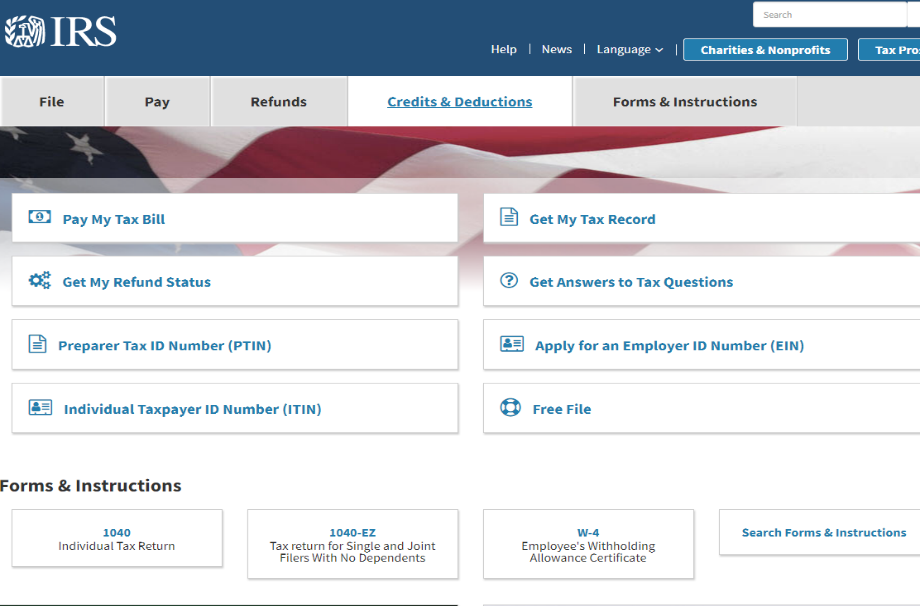 How To Find Answers to Your Tax Questions
Google your Question
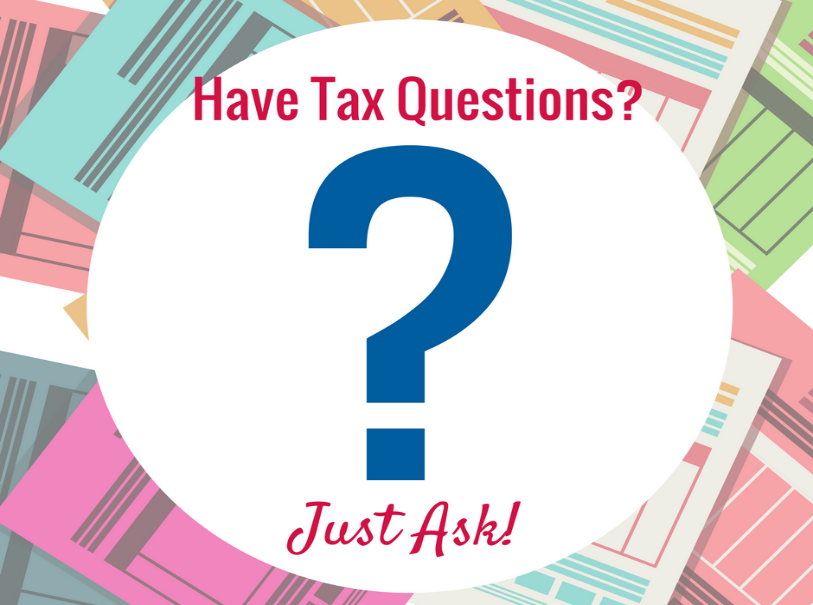